Staw kolanowy
Andrzej Borowski
Przygotowanie merytoryczne seminariów w formie prezentacji przypadków klinicznych w ramach projektu „Operacja - Integracja!" Zintegrowany Program Uniwersytetu Medycznego w Łodzi (POWR.03.05.00-00-Z065/17) współfinansowany z Unii Europejskiej w ramach Europejskiego Funduszu Społecznego Priorytet III. Szkolnictwo wyższe dla gospodarki i rozwoju. Działanie 3.5 Kompleksowe programy szkół wyższych
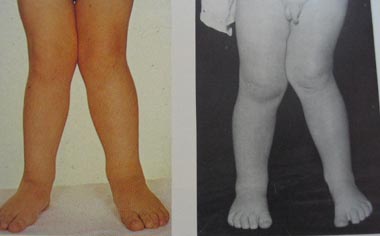 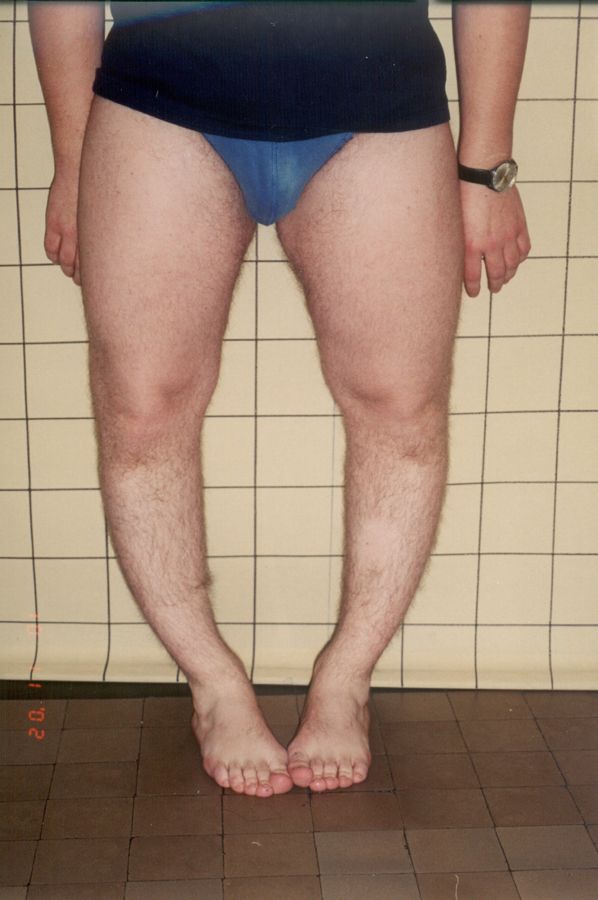 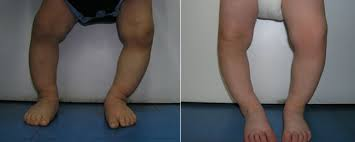 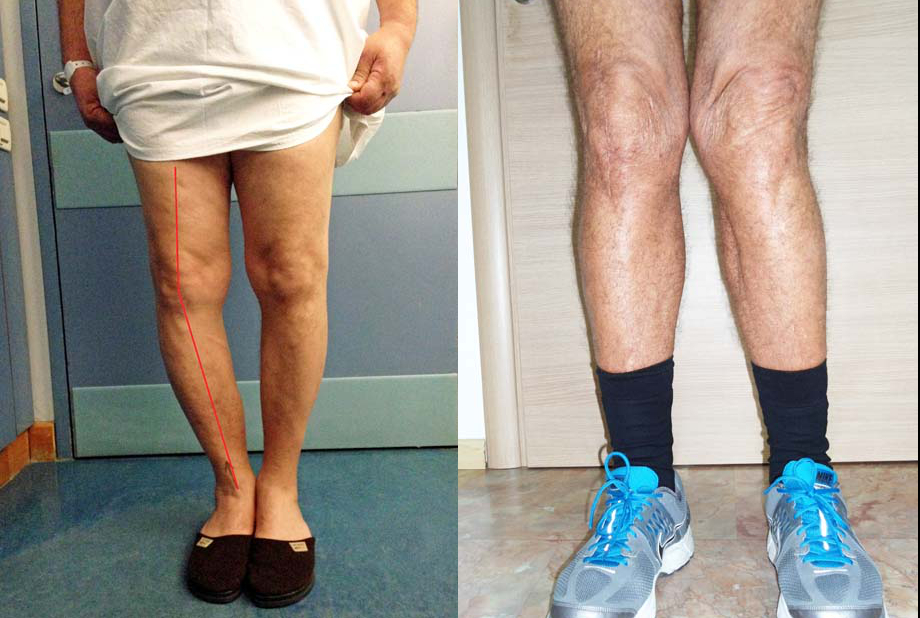 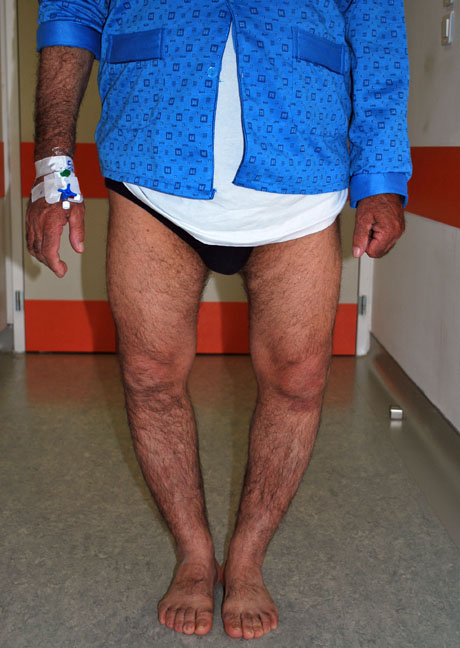 Oś kończyn dolnych
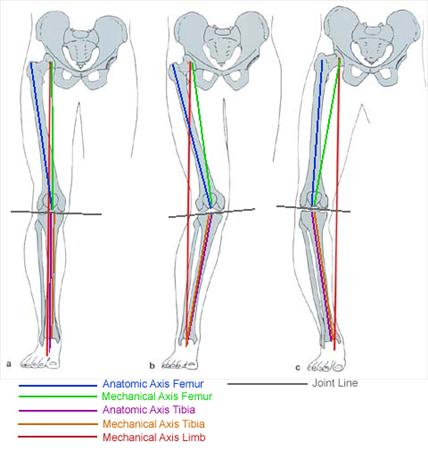 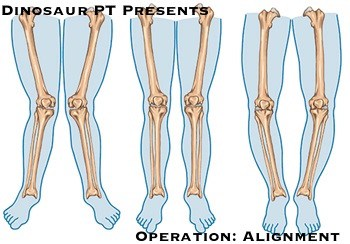 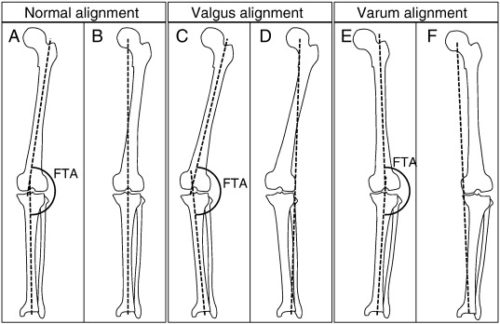 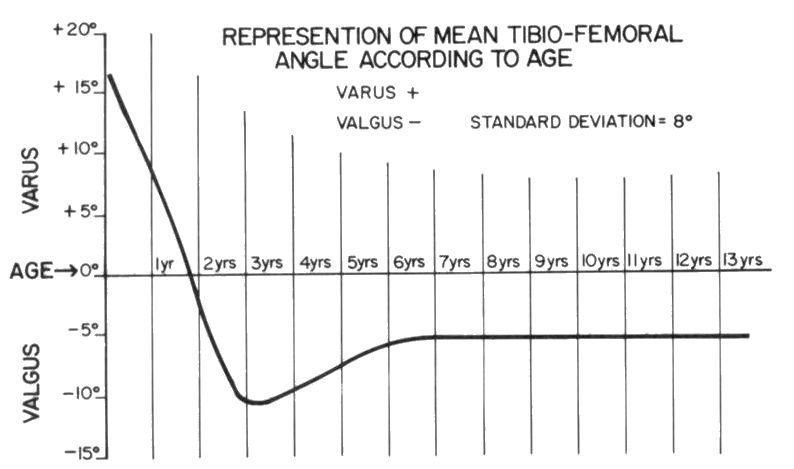 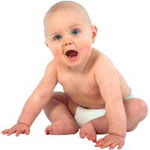 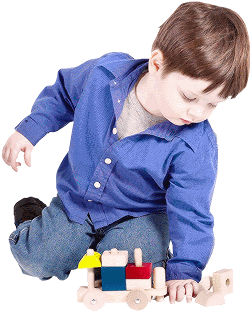 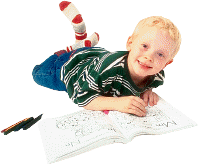 Patologia
pourazowe
Dysplasie kostne
nowotwór
zapalenia
krzywica
Choroby nerek
Wrodzony brak strzałki(fibular hemimelia)
Krzywica
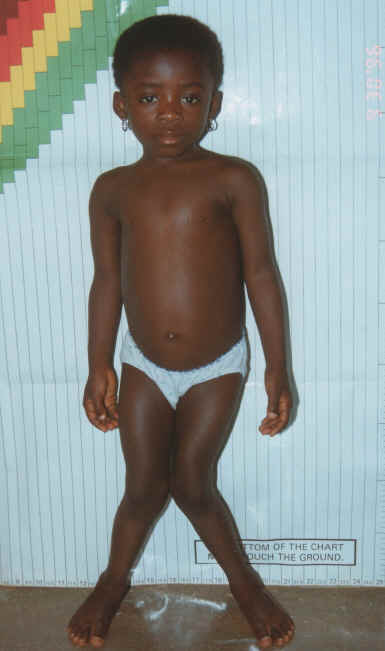 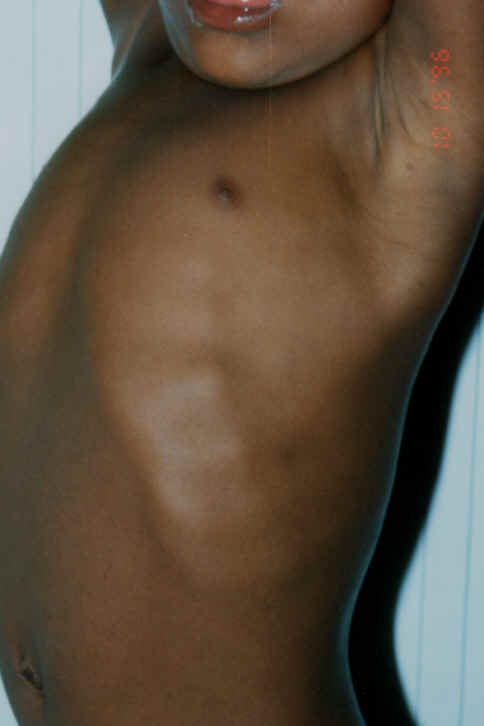 Krzywica rodzinna
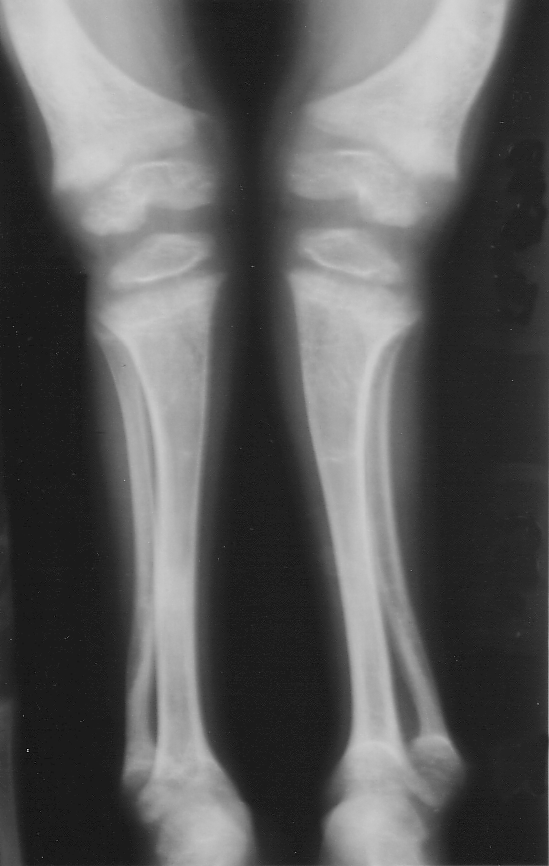 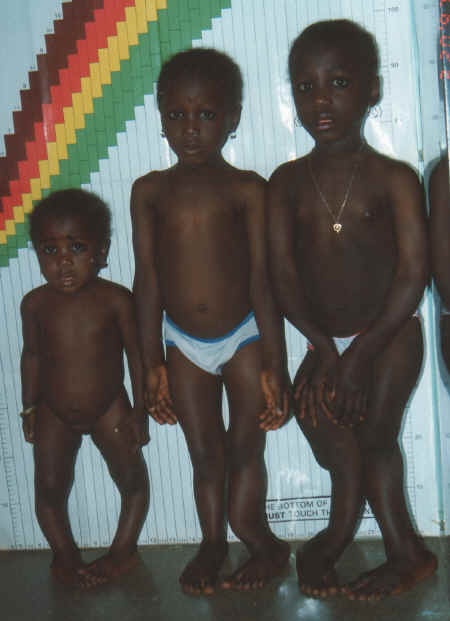 Koślawość pourazowa
Postępowanie
2-6 lat: 95-98%  samoistna korekcja
Odległość między kostkami > 8-10 cm w 10 r.ż.

1.) Hemiephiphyseodeza

2.) Zamknięta chrząstka wzrostowa:
 a.) osteotomia piszczeli
 b.) osteotomia uda
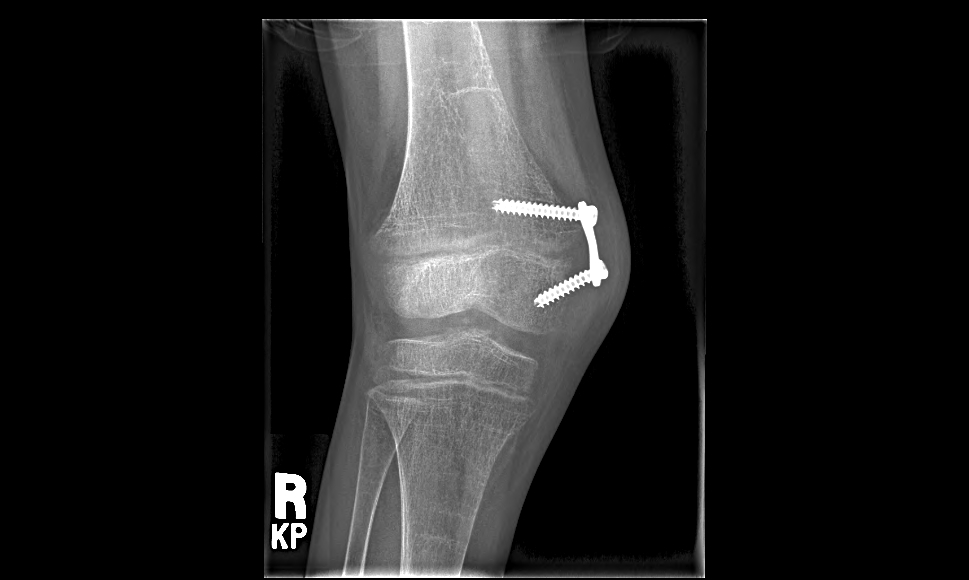 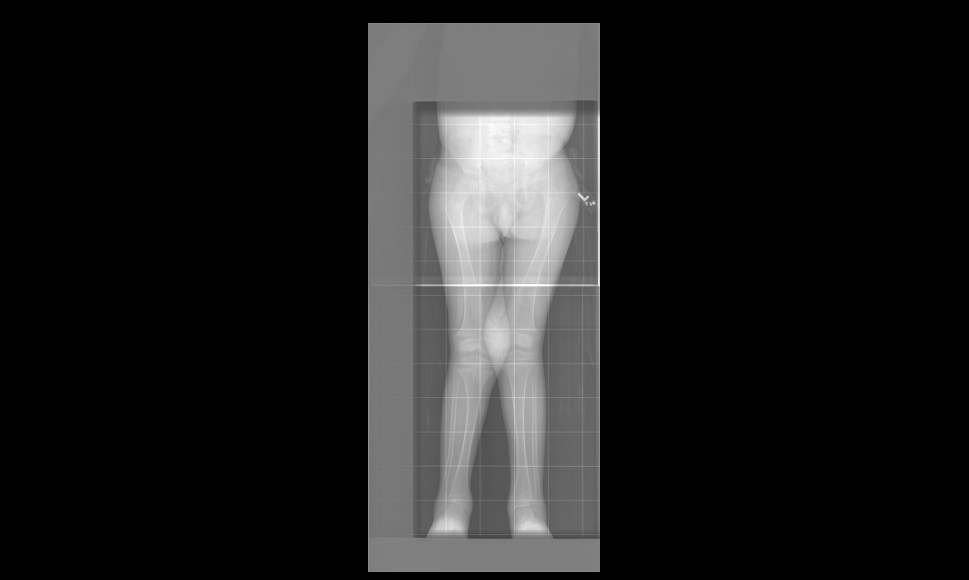 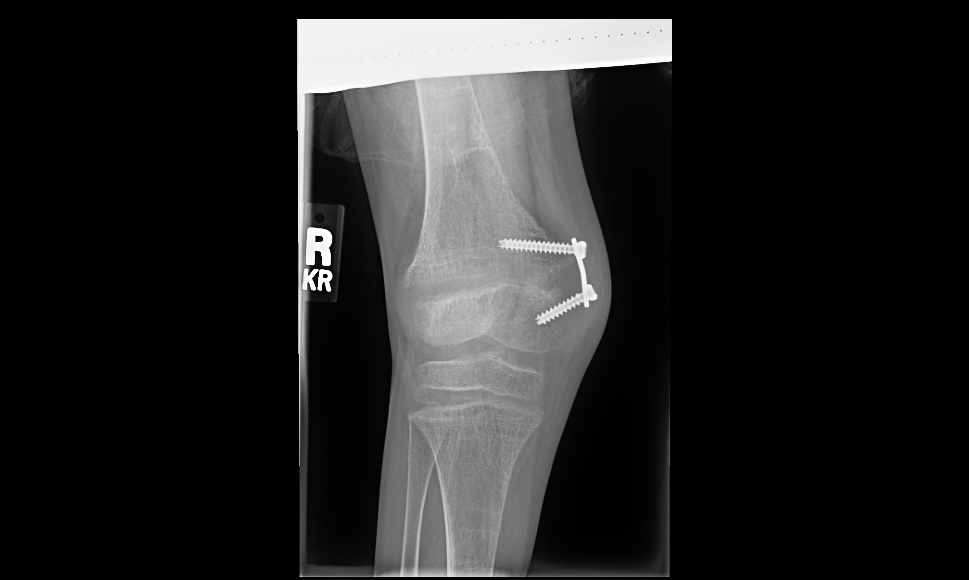 Choroba Blount’a
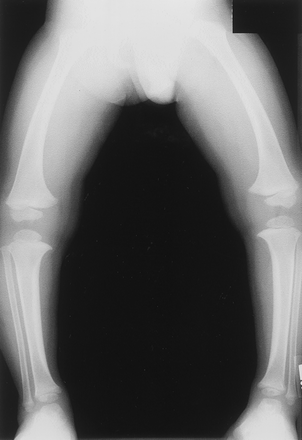 Diagnoza po 2 roku życia
Choroba Blount’a
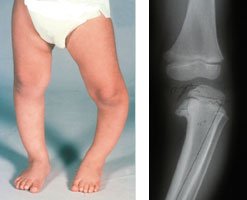 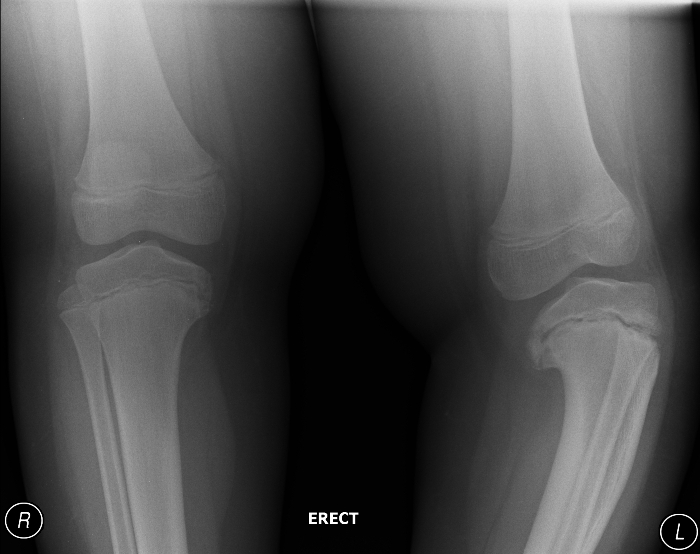 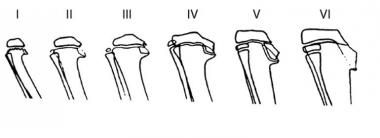 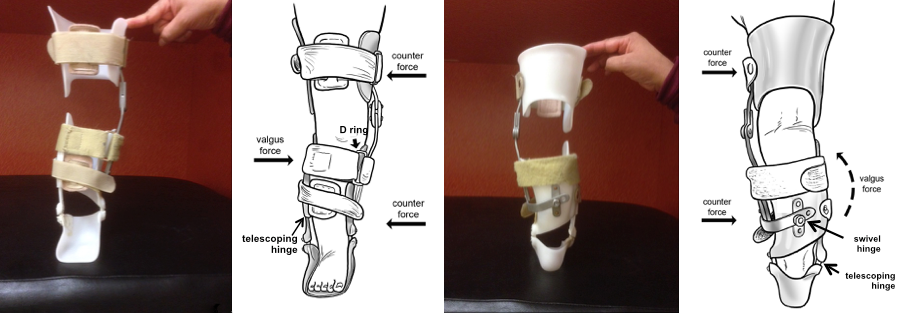 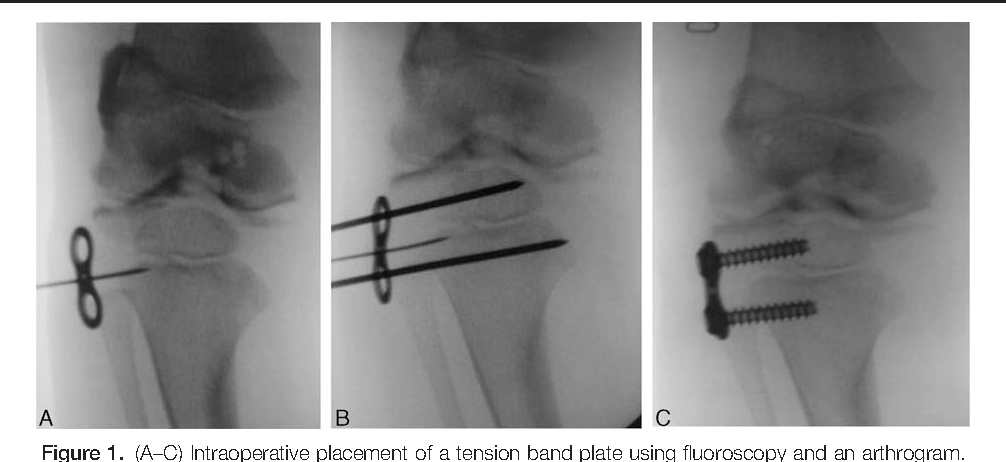 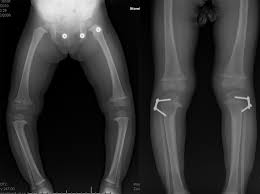 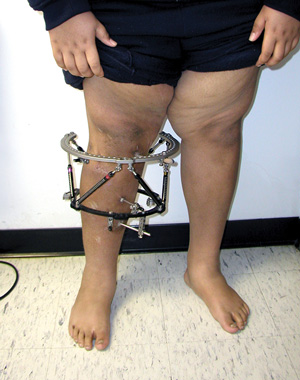 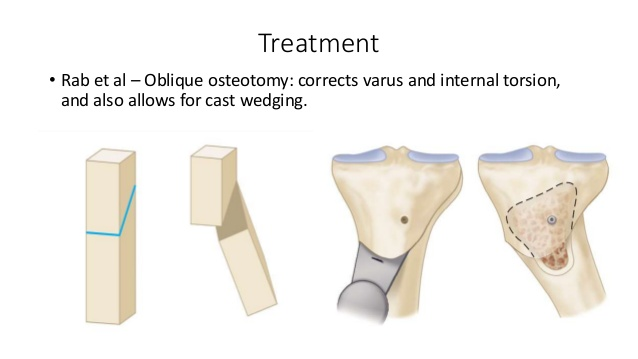 Choroba zwyrodnieniowa stawu kolanowego
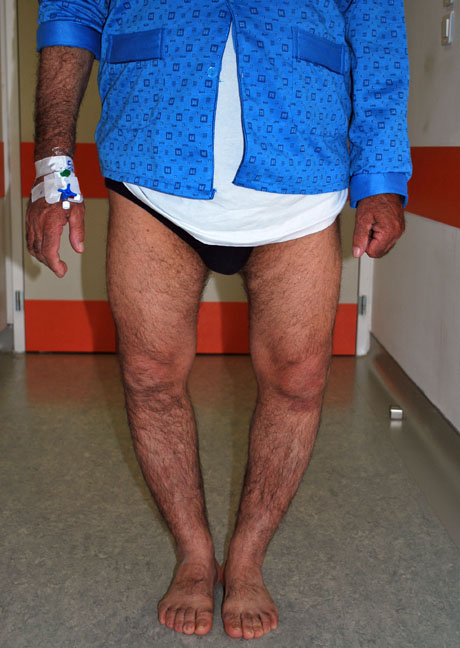 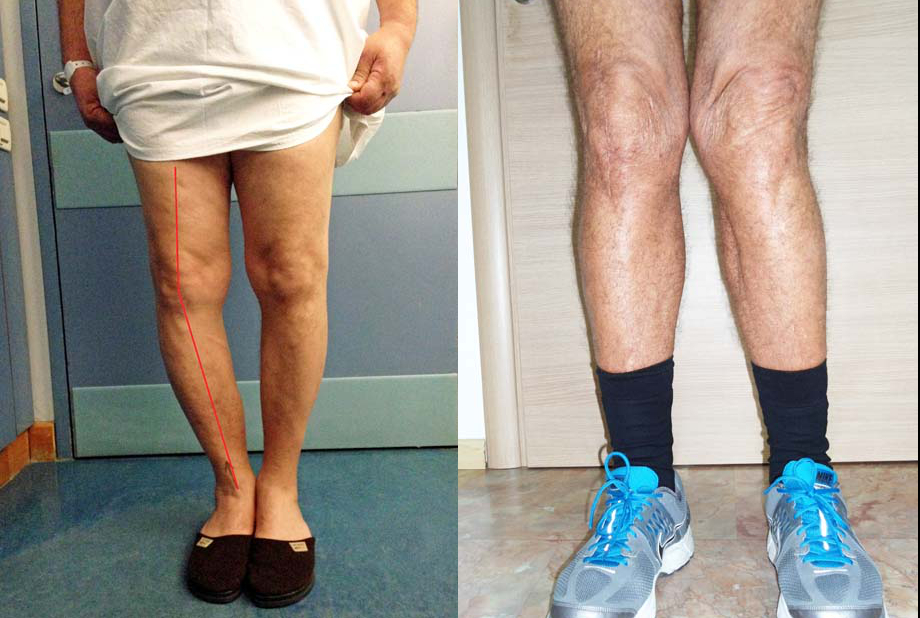 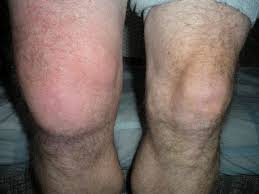 Etiologia
Pierwotna (idiopatyczna) choroba zwyrodnieniowa stawów 
	(arthrosis idiopathica)

Wtórna choroba zwyrodnieniowa stawów 
	(arthrosis secundaria)
Pierwotna choroba zwyrodnieniowa
Teoria genetyczna (abberacje genów dla kolagenu typu II i proteoglokanów) 
Teoria mechaniczna (wiek, nadwaga)
Teoria biochemiczna (zmiany składu płynu maziowego)
Teoria hormonalno – naczyniowa (zaburzenie ukrwienia, jałowa martwica)
Teoria immunologiczna (przeciwciała p/ chrząstce stawowej)
Wtórna choroba zwyrodnieiowa
urazy i ich następstwa,
wady rozwojowe/choroby wieku dziecięcego
zapalenia swoiste i nieswoiste stawów.
Patogeneza (1)
główną masę chrząstki stanowi macierz zewnątrzkomórkowa zbudowana w 65 – 80% z wody
kolagen typu II stanowi 10 – 20%
proteoglikany 10 – 15%
niewielkie ilości innych typów kolagenu V, VI, IX, X, XI
Chrząstka stawowa nie posiada własnego unaczynienia, jest odżywiana poprzez płyn stawowy, za którego prawidłowy skład odpowiada błona maziowa.
Patogeneza (2)
Brak równowagi między aktywnością czynników katabolicznych i anabolicznych jest jedną z głównych 
przyczyn postępującej degradacji chrząstki stawowej w OA. Przewaga aktywności cytokin katabolicznych 
nasila degradację substancji podstawowej chrząstki. IL – interleukiny, IL-1-RA – antagonista receptora dla IL-1, TNF-a – czynnik martwicy guza, sTNF-R – rozpuszczalny receptor dla TNF-a, LIF – czynnik hamujący białaczki, OSM – onkostatyna M, IGF-1 – somatomedyna 1, BMPs – białka morfogenetyczne kości, PGE2 – prostaglandyna E2.
Patogeneza (3)
Udział komórek i mediatorów w patogenezie OA. Uproszczony schemat przedstawiający najważniejsze mechanizmy degradacji chrząstki stawowej w OA. IL – interleukiny, TNF-a – czynnik martwicy guza a, TGF-b – czynnik transformacji b, MMPs – metaloproteinazy, TIMPs – tkankowe inhibitory metaloproteinaz, tPA – tkankowy aktywator plazminogenu, PAI – inhibitor aktywatora plazminogenu.
Patogeneza (4)
W ostatnich badaniach podkreśla się ważną rolę warstwy podchrzęstnej kości.

Zaburzenie mikroarchitektury warstwy podchrzęstnej, zmienia jej właściwości biomechaniczne, narażając chrząstkę stawową na odkształcenia podczas ruchu i obciążenia stawu.
Czynniki predysponujące: 	genetyczne (wady kolagenu i proteoglikanów)
mechaniczne (przeciążenie, nadwaga)
Starzenie deformacje na podłożu innych chorób

Czynnik inicjujący ???

Degeneracja macierzy chrząstki stawowej

Uszkodzenie chondrocytów

Wzrost aktywności: IL-1, TNF, metaloproteineaz

Spadek aktywności: IGF-1, TGF-β, bFGF, TIMP
Zmiany w warstwie podchrzęstnej: sklerotyzacja, torbiele, przekrwienie, zapalenie maziówki

Reakcje wytwórcze – osteofity, włóknienie torebki stawowej

Zaburzenie mechaniki stawu:	
ograniczenie ruchomości
przykurcze
osłabienie mięśni

Utrata funkcji stawu, ból
Badanie kliniczne
ból,
sztywność stawów po dłuższym spoczynku,
zmniejszenie zakresu ruchomości,
zniekształcenie obrysu stawu,
przykurcze, 
zaniki mięśniowe,
utykanie, trudności w chodzeniu
Diagnostyka obrazowa
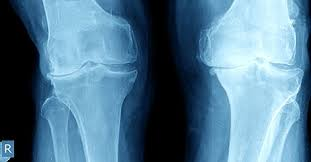 •	RTG:
zwężenie szczeliny stawowej,
sklerotyzacja warstwy podchrzęstnej,
torbiele kostne, geody
wyrośla chrzęstno – kostne 
	(osteofity)
•	Artroskopia diagnostyczna
•	Scyntygrafia (technet)
•	Rezonans magnetyczny
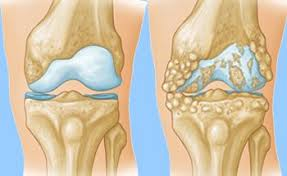 Diagnostyka różnicowa
RZS
	dominacja procesów zanikowych, w OA występują dodatkowo procesy naprawczo – wytwórcze

ZZSK
	występowanie zmian w biodrach i kolanach wcześniej niż w OA

Jałowe martwice kości
	mężczyźni 30 – 50 RŻ, w 50% zajęte oba stawy biodrowe
Leczenie nieoperacyjne (1)
eliminacja lub ograniczenie czynników ryzyka,
edukacja chorego,
zmniejszenie dolegliwości bólowych,
utrzymanie możliwie dużej ruchomości stawu,
okresowe odciążenie chorego stawu
	zastosowanie kuli łokciowej po przeciwnej stronie zajętego stawu kończyny dolnej zmniejsza jego obciążenie o 30 – 60%
Leczenie nieoperacyjne (2)
fizykoterapia:
		• magnetoterapia
		• ultradźwięki
		• okłady parafinowe i borowinowe
		• prądy interferencyjne
farmakoterapia:

• doustnie: leki p/bólowe, NLPZ
• iniekcje dostawowe: preparaty kwasu hialuronowego (wiskosuplementacja), steroidy
Leczenie operacyjne
Osteotomie okołostawowe
Artrodezy
Endoprotezoplastyka 	
				całkowita
				połowicza
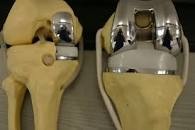 High Tibial Osteotomy
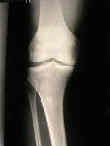 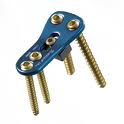 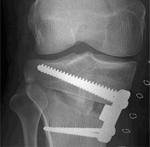 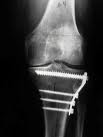 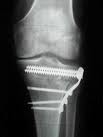 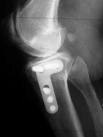 Endoproteza stawu kolanowego
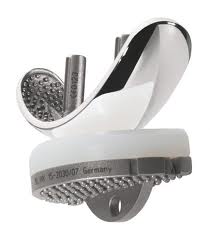 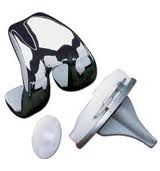 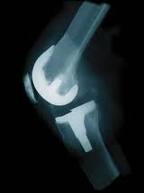 Urazu kolana
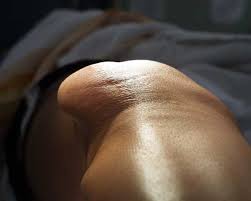 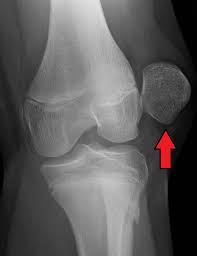 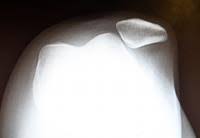 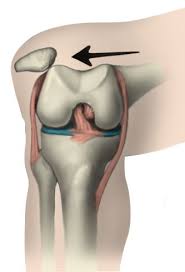 Złamania awulsyjne
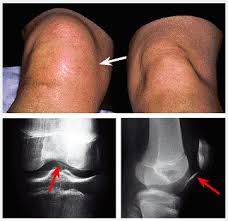 Uszkodzenia więzadeł
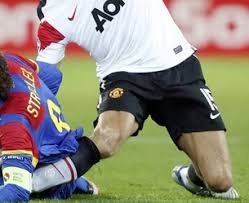 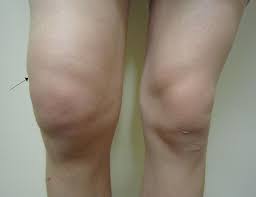 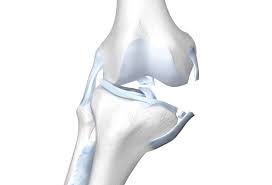 Zwichnięcia stawu kolanowego
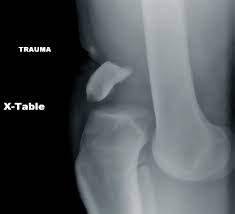 Złamania rzepki
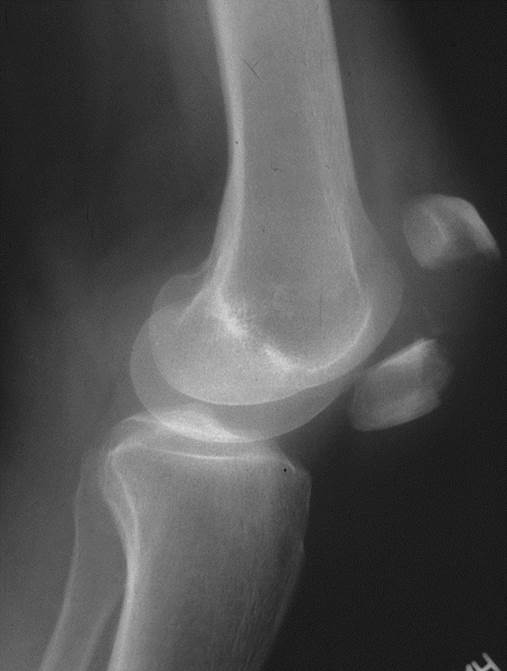 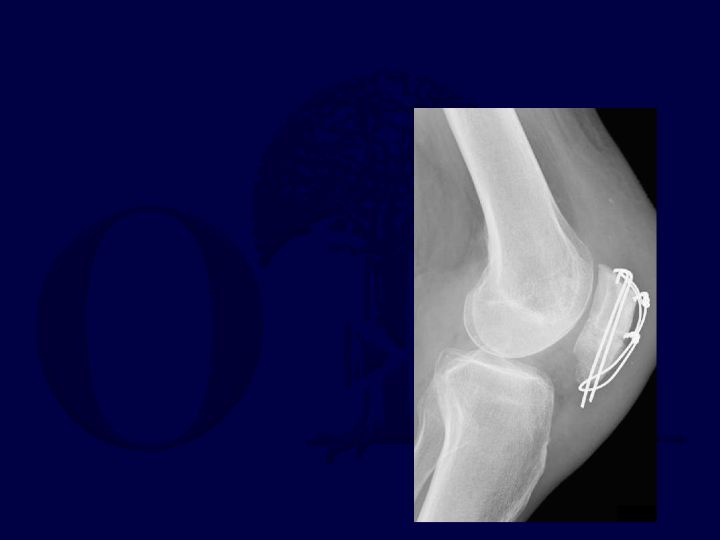 typically projects to Blumensaat’s line
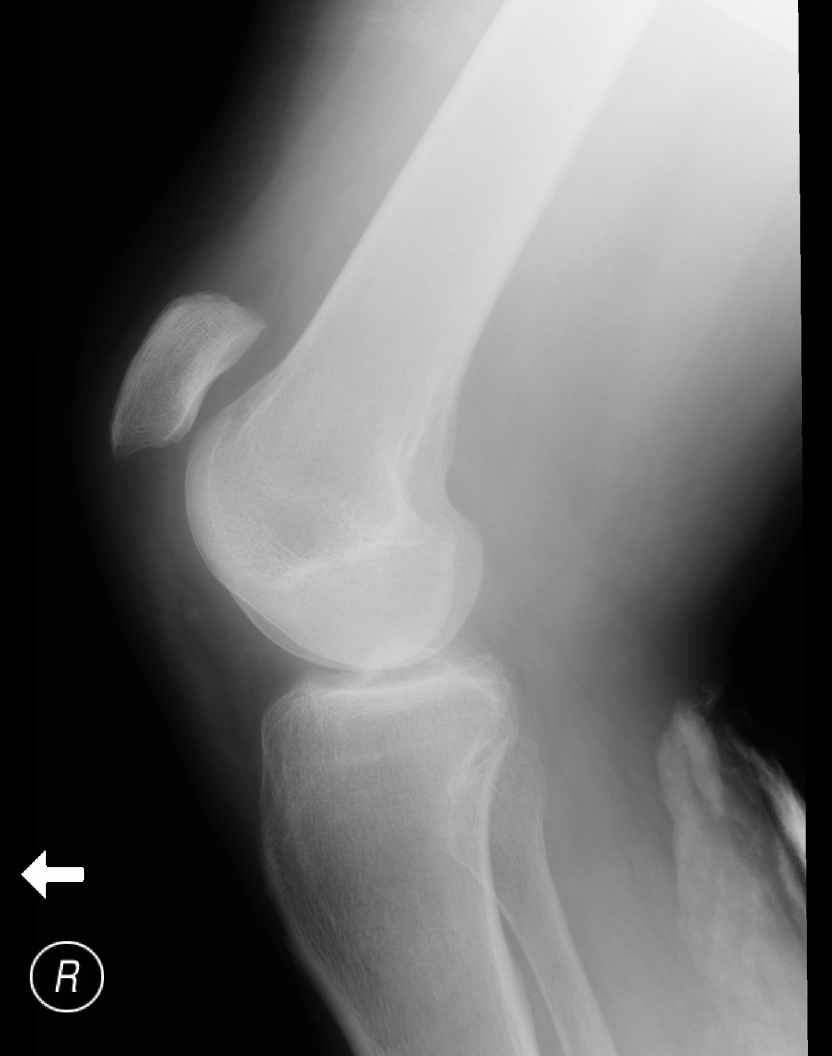 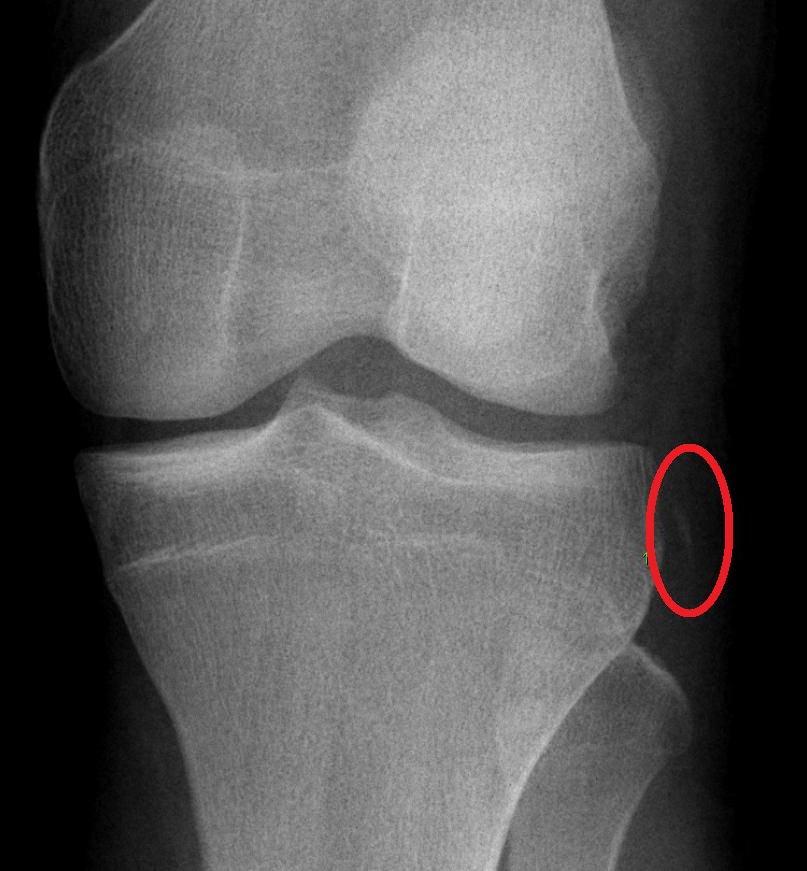 Złamania śródstawowe/uszkodzenie ACL
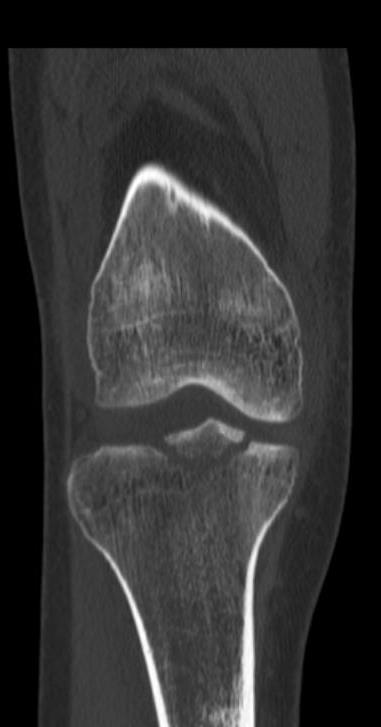 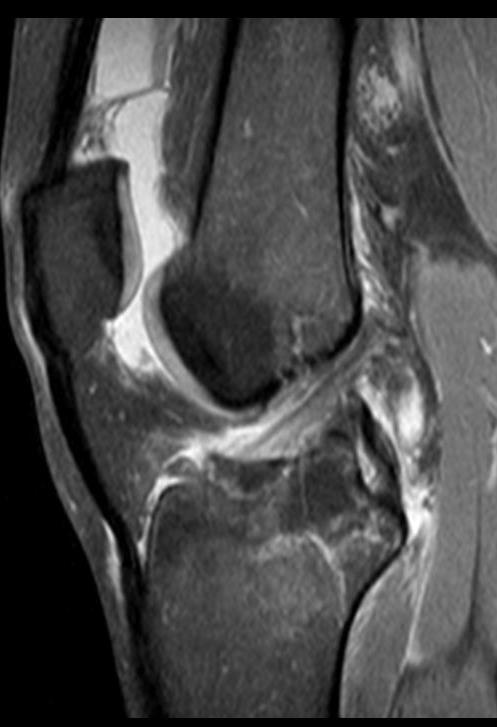 Złamania powierzchni stawowych
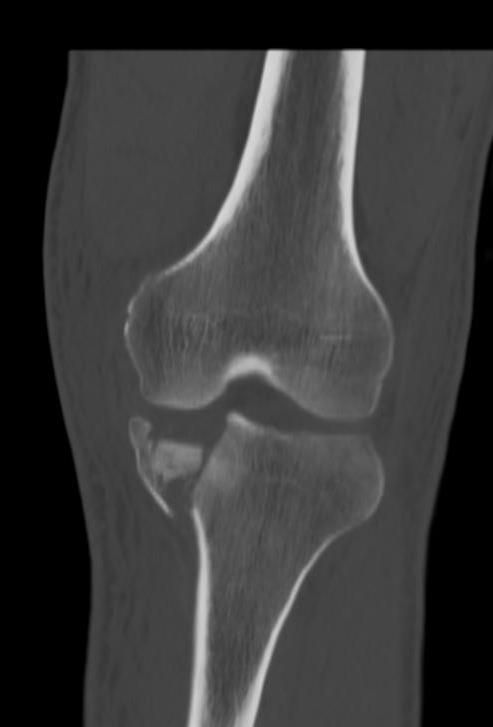 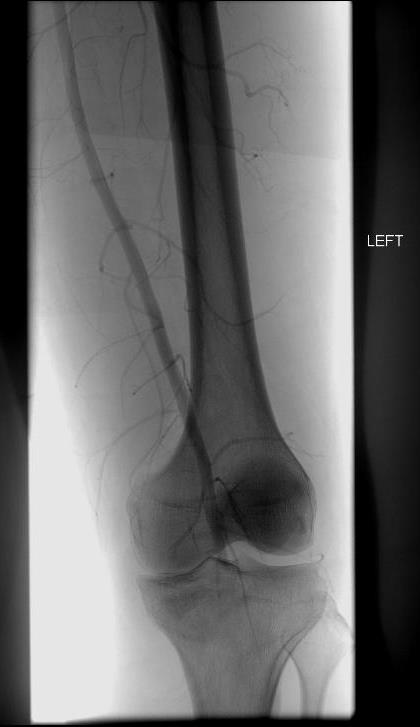 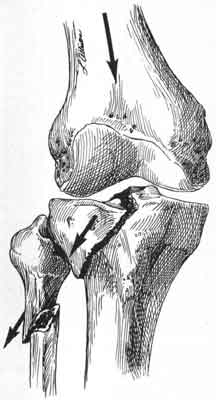 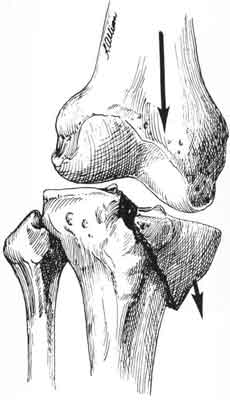 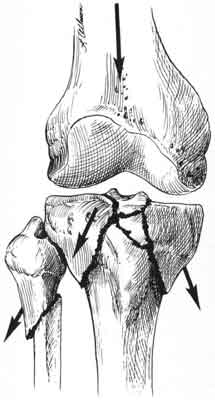 Złamania u dzieci
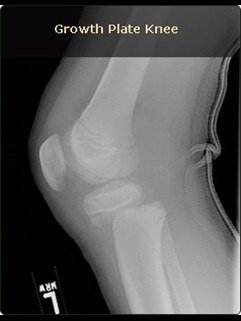 SALTER HARRIS
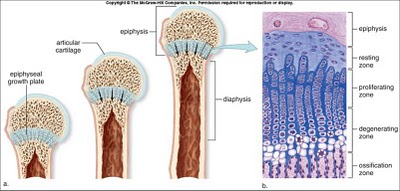 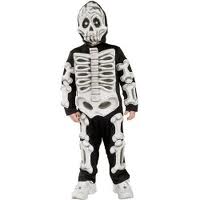 I

II
III
IV
V
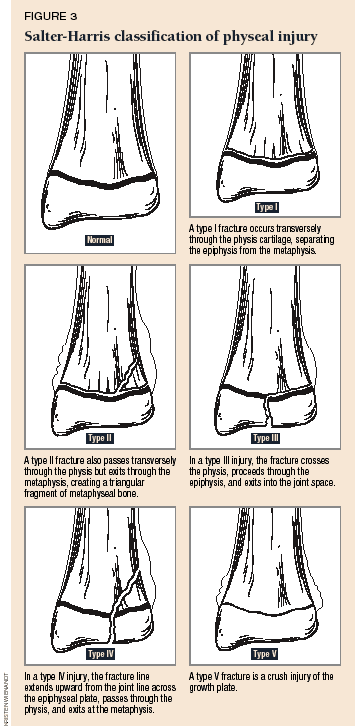 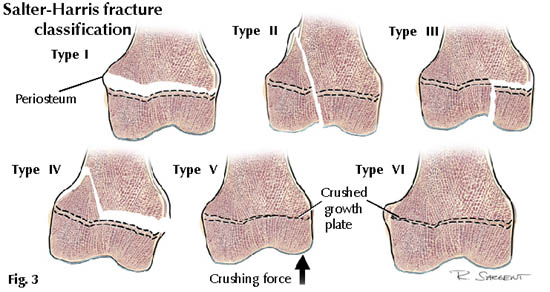 [Speaker Notes: Chrząstka wzrostowa pojawiająca się średnio ok. 2 roku życia umożliwia wzrost kości na długość
Tempo zależy od :
                 
Jest to też miejsce szczególnie podatne na urazy, których to konsekwencje mogą zostac obecne na długie lata.]
Szybkość gojenia złamań
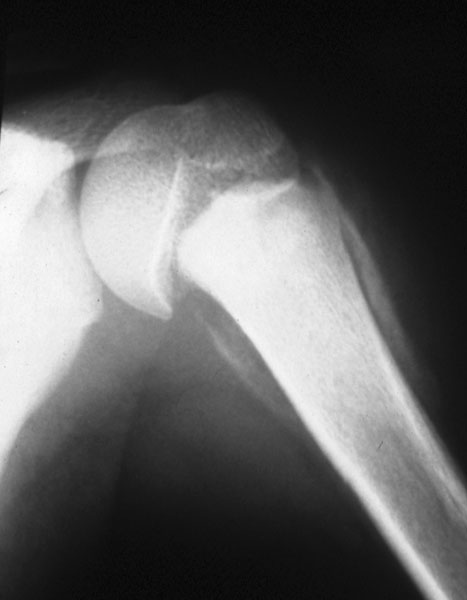 Złamanie nadgarstka u dorosłego zrasta się w 8 tygodni.

U 5 latka zajmie to tylko 3 tygodnie.
[Speaker Notes: Zadziwiająca szybkość gojenia złamań, widoczne już po 3 tygodnie po repozycji zamknietej.

Dzieci goją się szybciej (wiek, mechanizm urazu, lokalizacja złamania, pierwotne przemieszczenie, otwarte czy zamknięte)
Krótszy czas unieruchomienia
Mniejsze prawdopodobieństwo wystąpienia przykurczów stawowych]
Potencjał do przebudowy
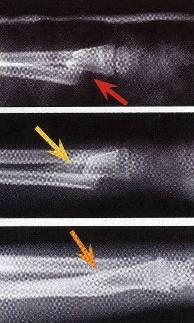 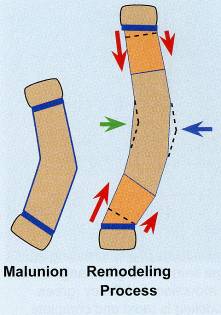 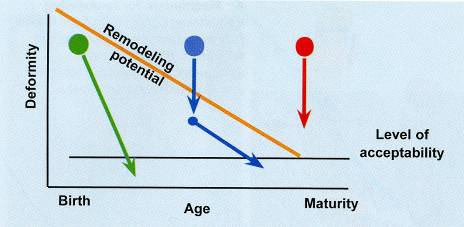 [Speaker Notes: I ostatecznie zdolność po przebudowy kości. 

Prawa Heutter-Volkmanna i Wolffa-Delpecha – zjawisko remodelowania kości zachodzi pod wpływem działaniasił mechanicznych: nacisku, grawitacji, pociągania przez więzadła, ścięgna imięśnie maleje wraz z wiekiem dziecka.]
[Speaker Notes: Złamanie przynasady 5 latka, 3 tygodnie po]
Opreacje
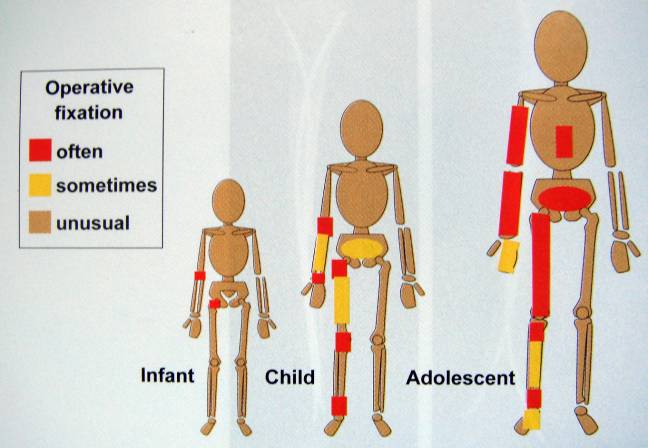 Odrębności złamań u dzieci
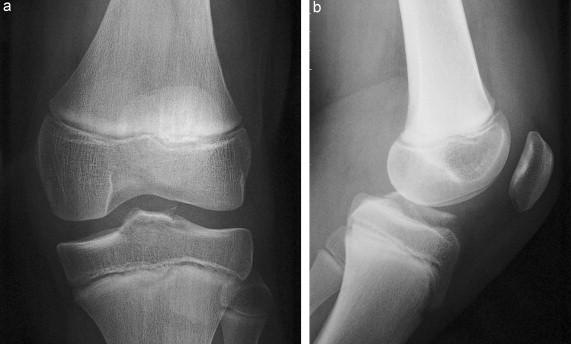 Odrębności złamań u dzieci
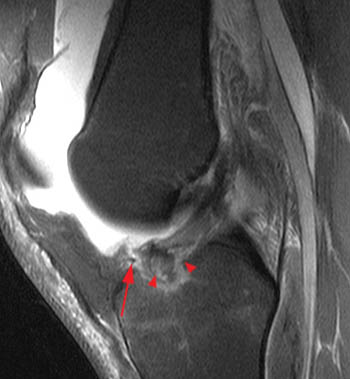 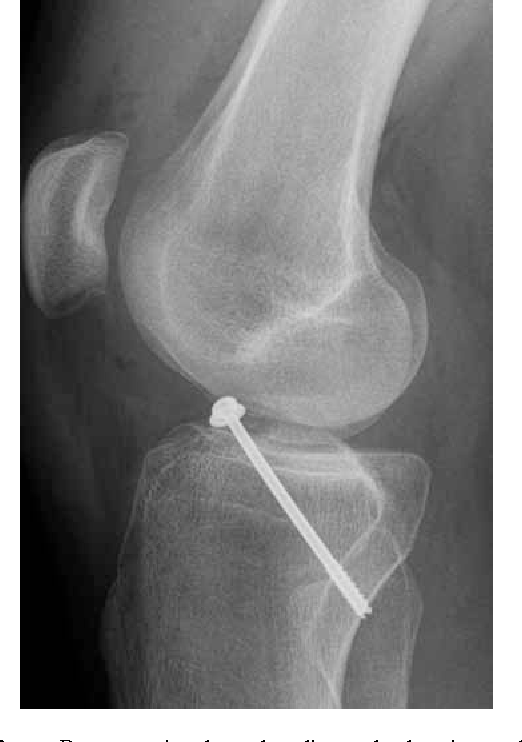 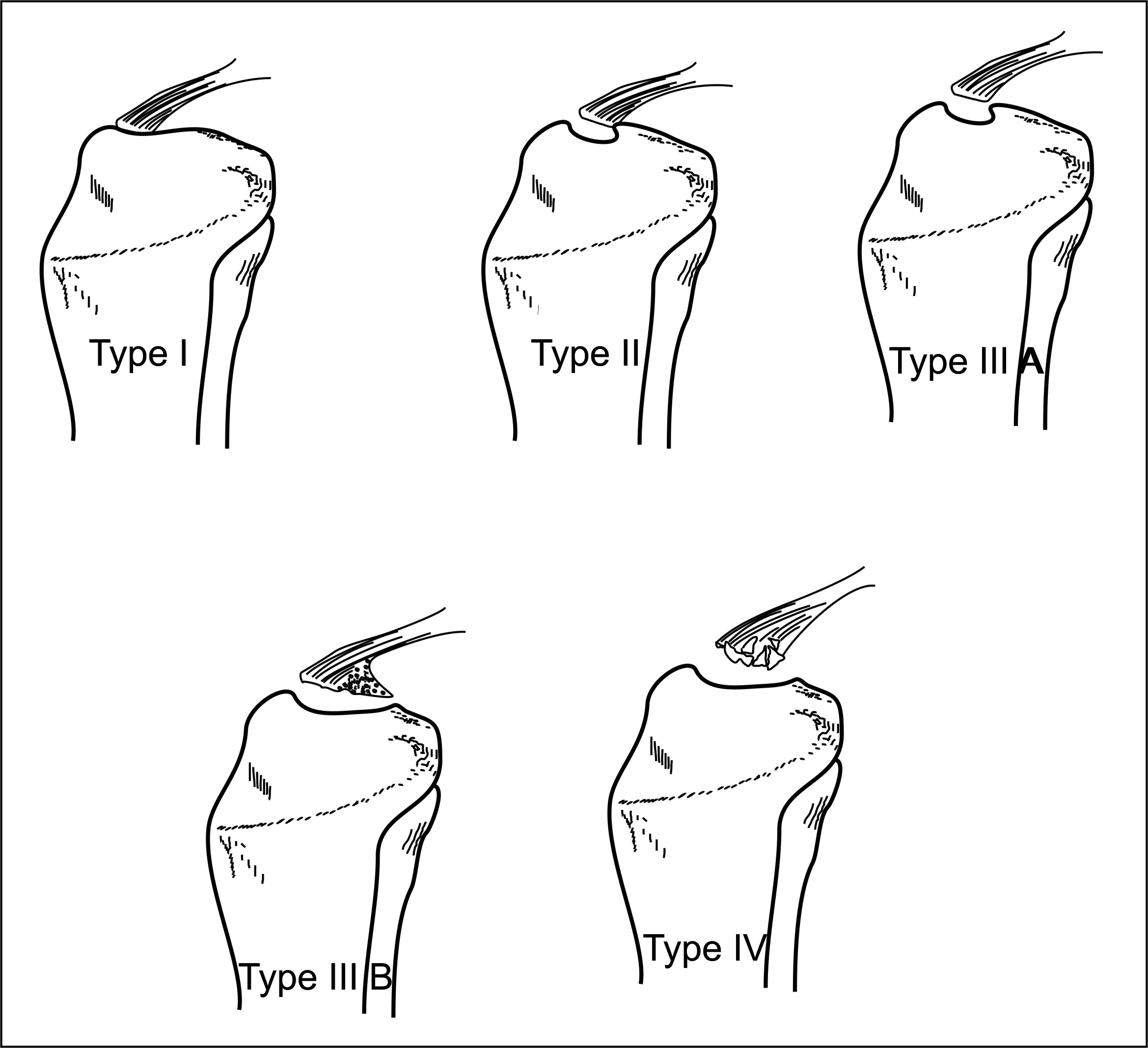 Złamania trzonu
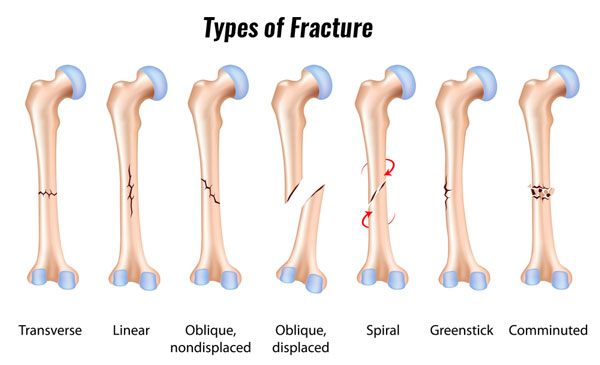 Leczenie zachowawcze
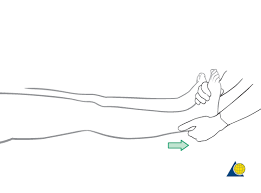 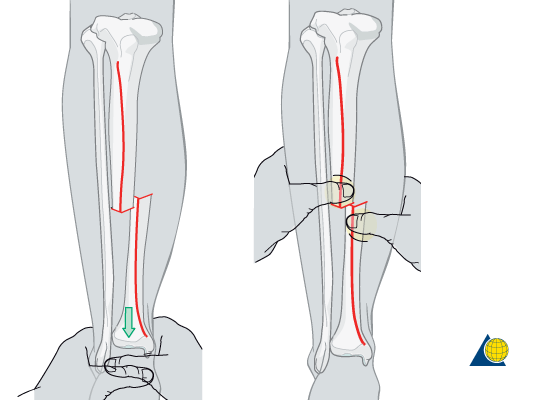 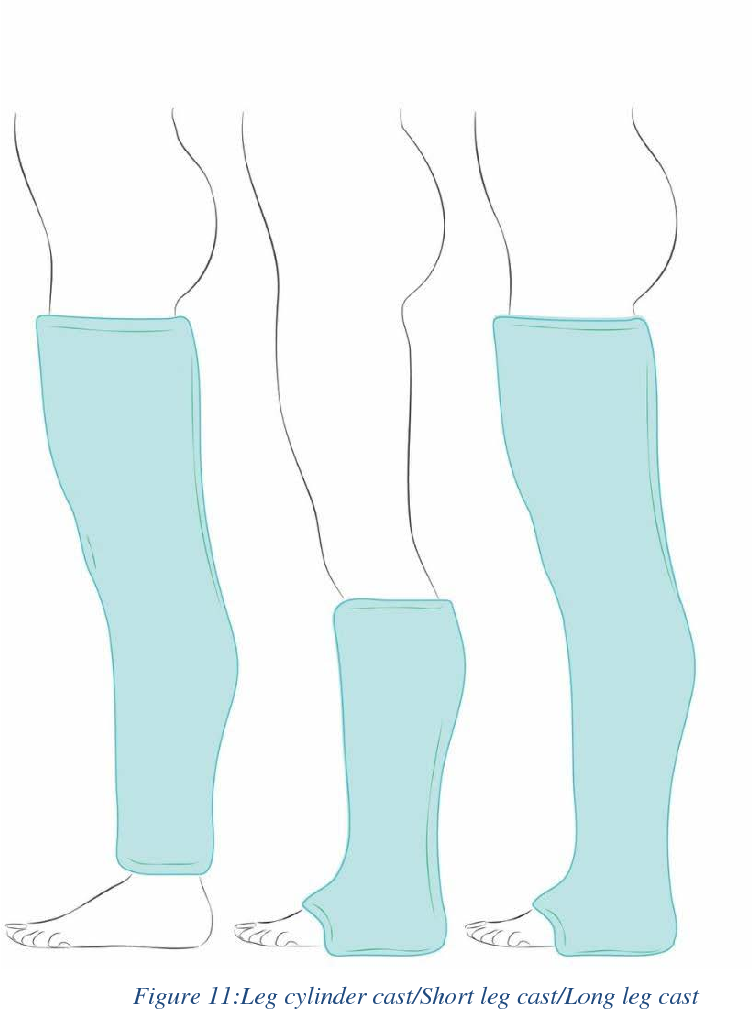 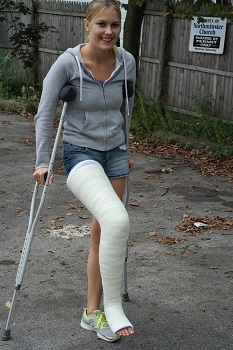 Leczenie operacyjne
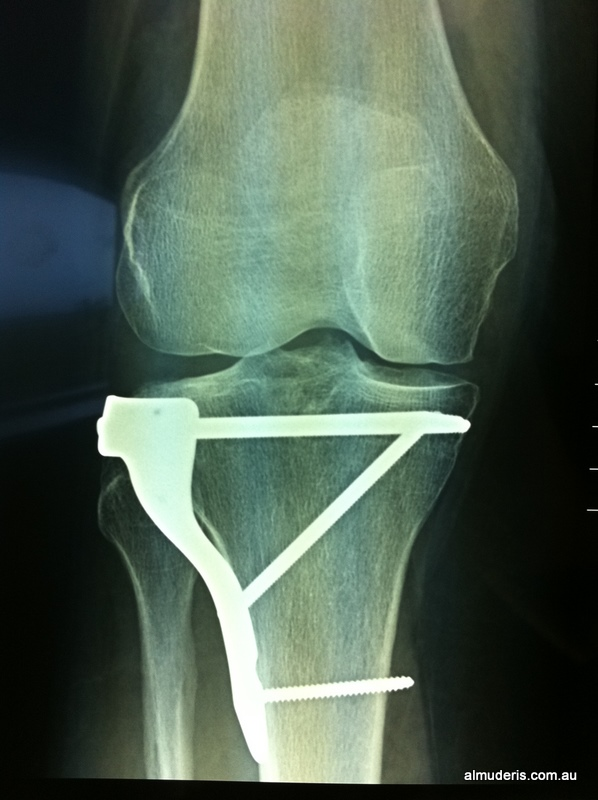 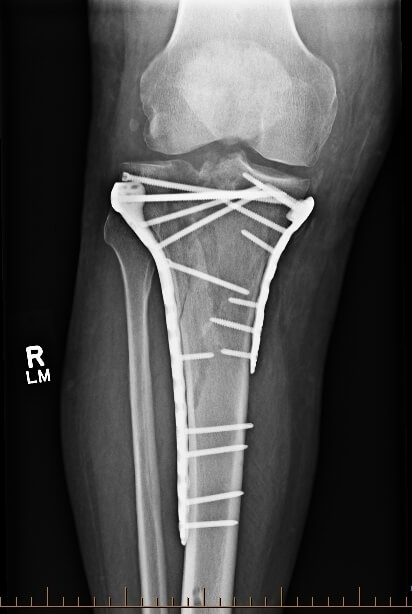 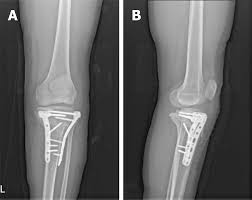 Złamania otwarte
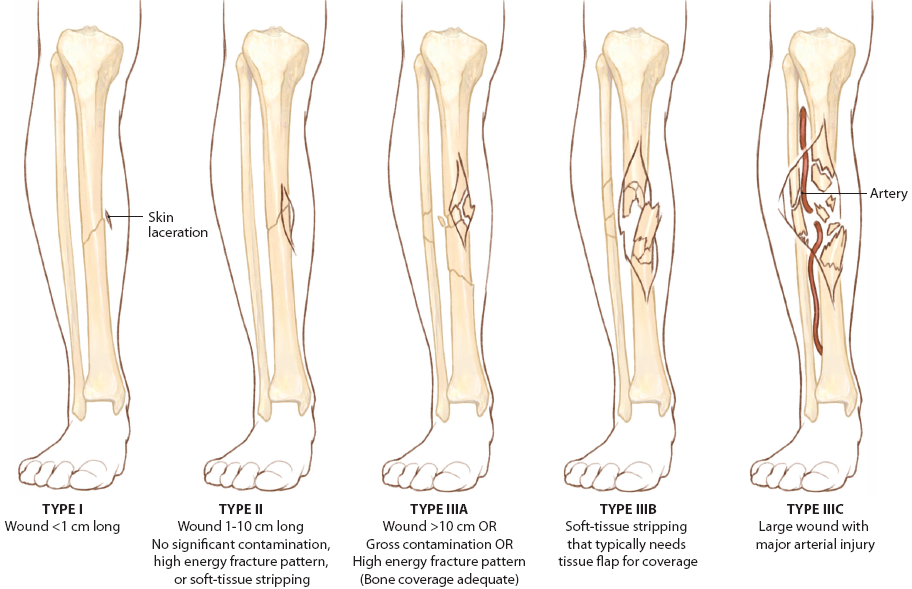